Qredits
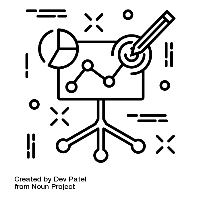 Begrippen
 Verkoopproces
 Salesfunnel
 Prospects
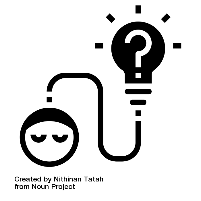 IBS Thema
 Missie en visie
 Nieuwe economie
 Qredits
 Business Model Canvas
 Financieel management
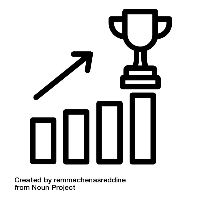 IBS Toetsing
 Kennistoets
 Ondernemersverslag
 Podcast
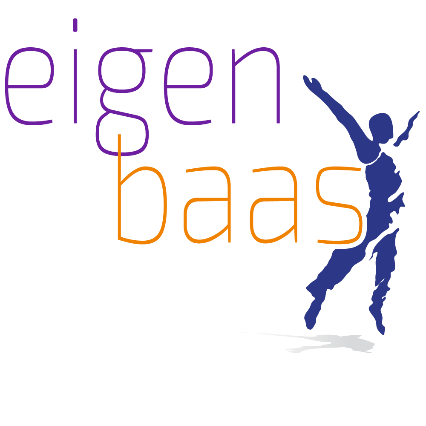 H6. Het verkoopproces
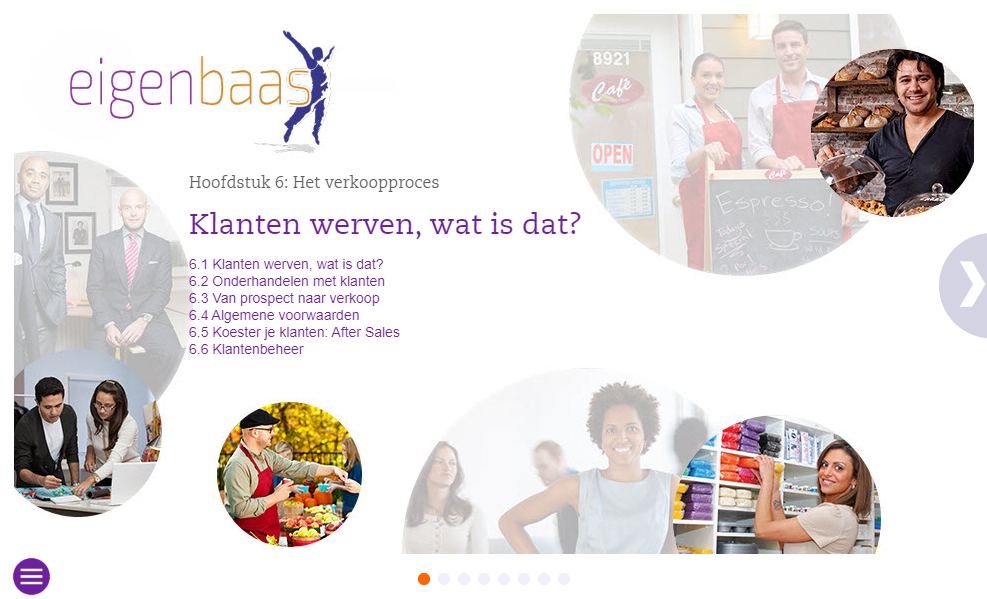 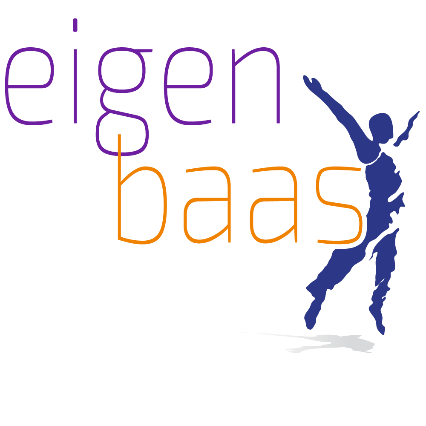 H6. Het verkoopproces
Verloop van het verkoopproces
Klanten werven
Onderhandelen
Van prospect naar verkoop
Algemene voorwaarden
After Sales
Klantenbeheer
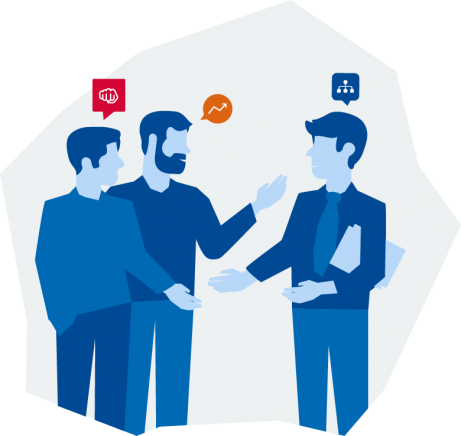 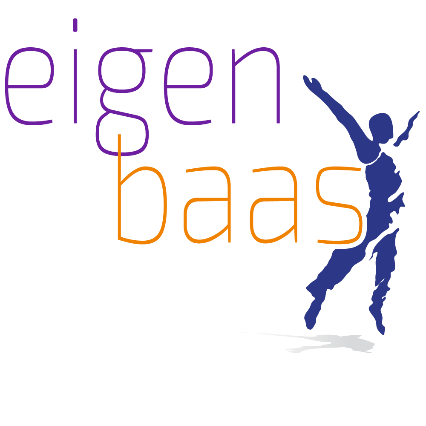 H6. Het verkoopproces
Klanten werving
Salesfunnel (verkoop-trechter)
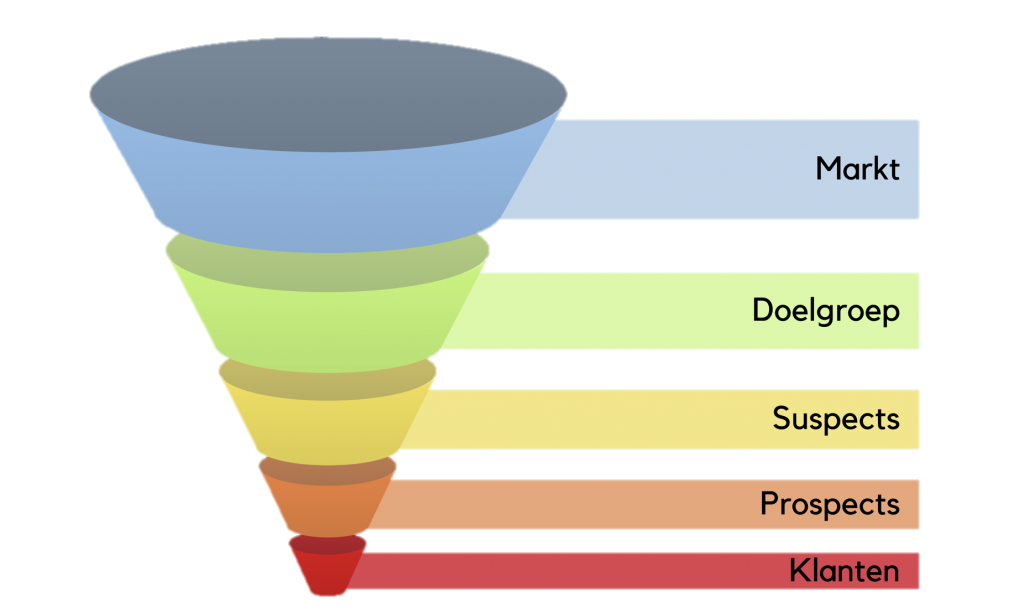 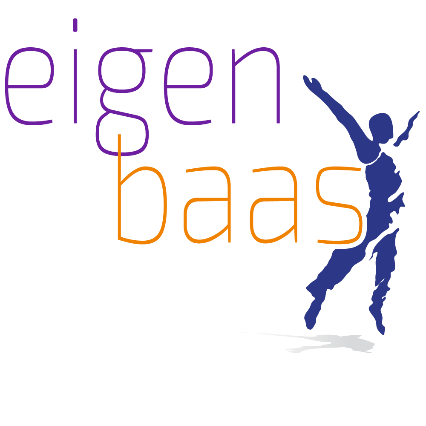 H6. Het verkoopproces
Klanten werving
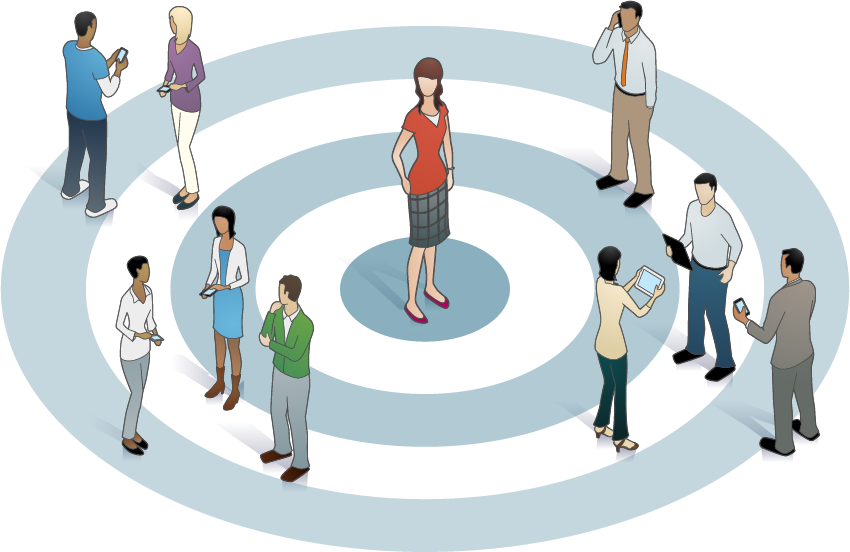 Cold prospects
Warm prospects
Hot prospects
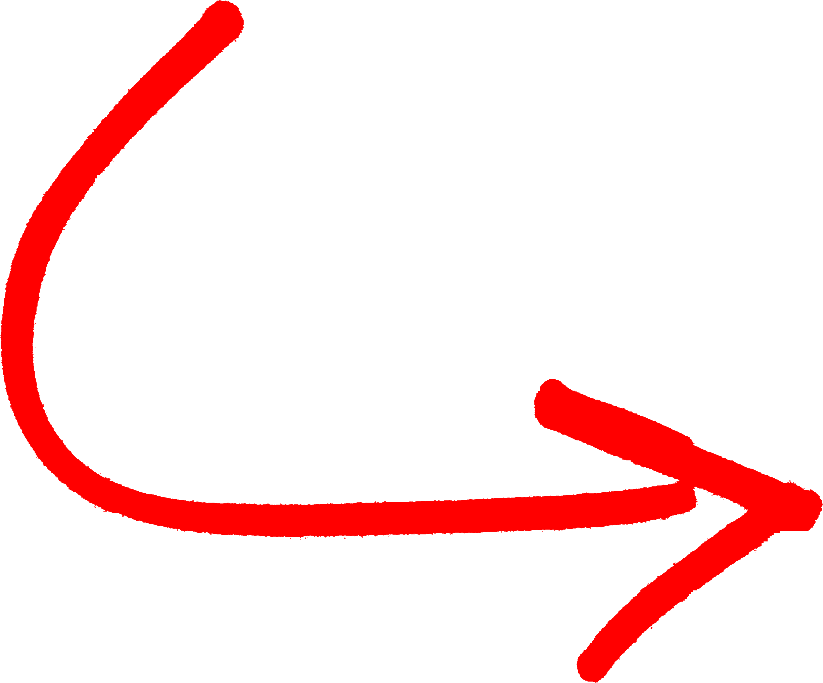 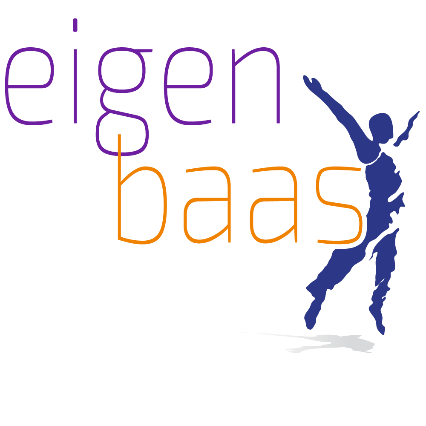 H6. Het verkoopproces
Klanten werving
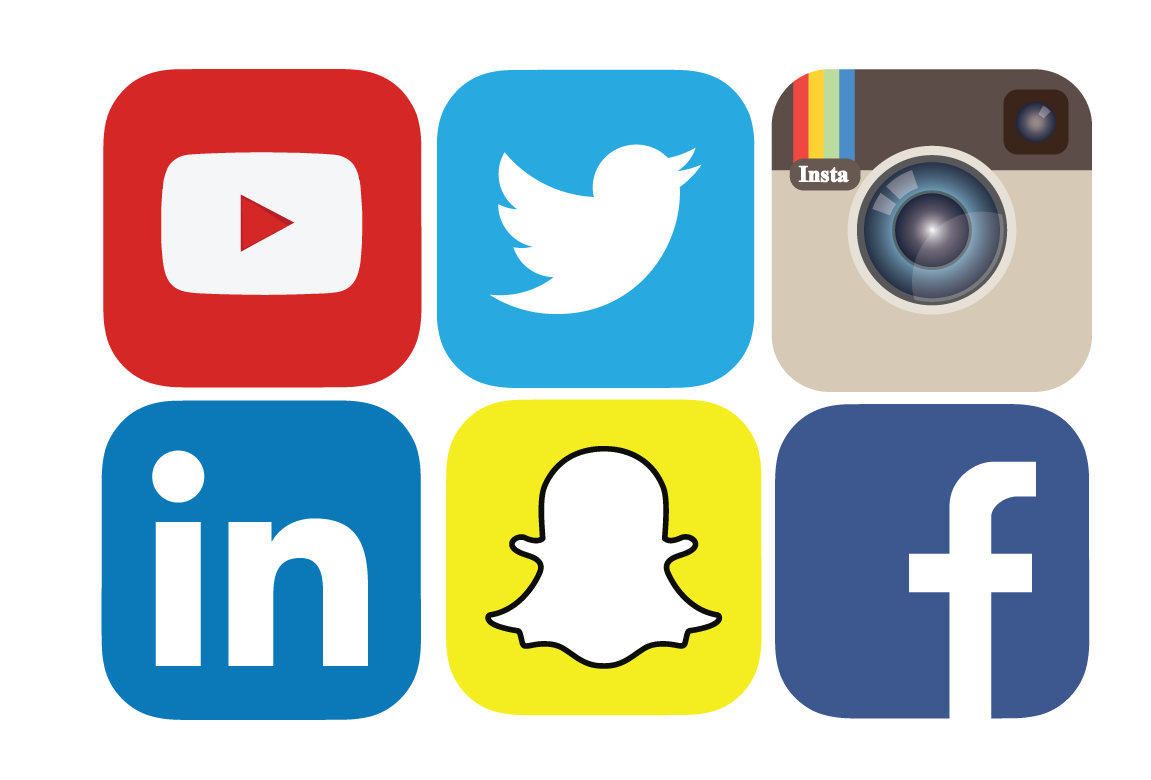 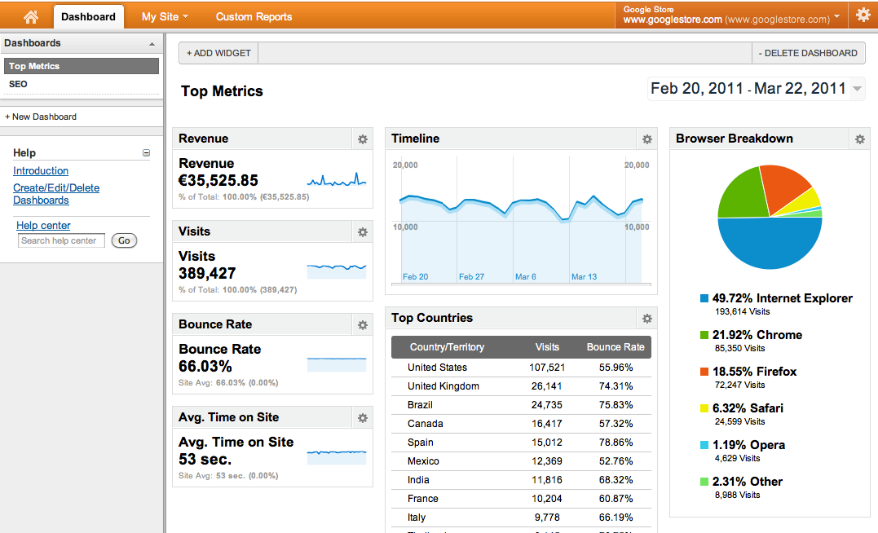 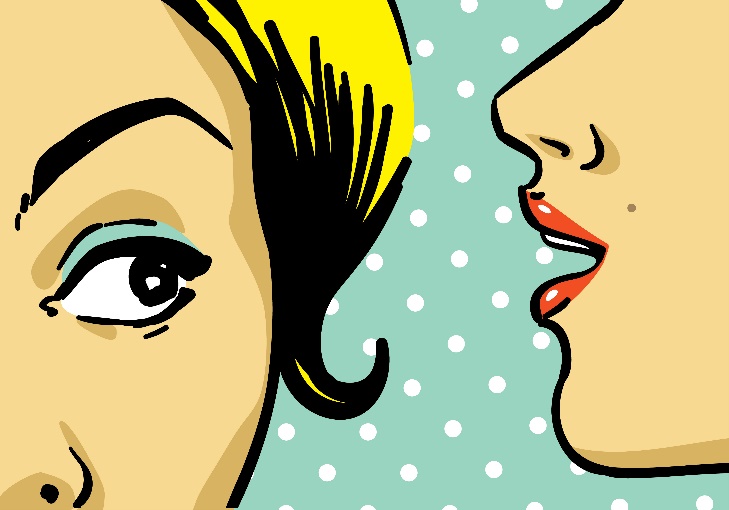 Social Media
Google Analytics
Mond op mond
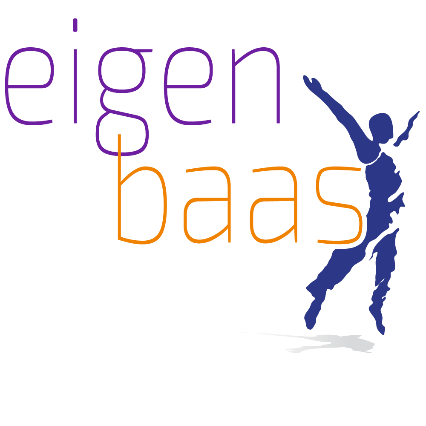 H6. Het verkoopproces
Onderhandelen
Overtuig je klant!
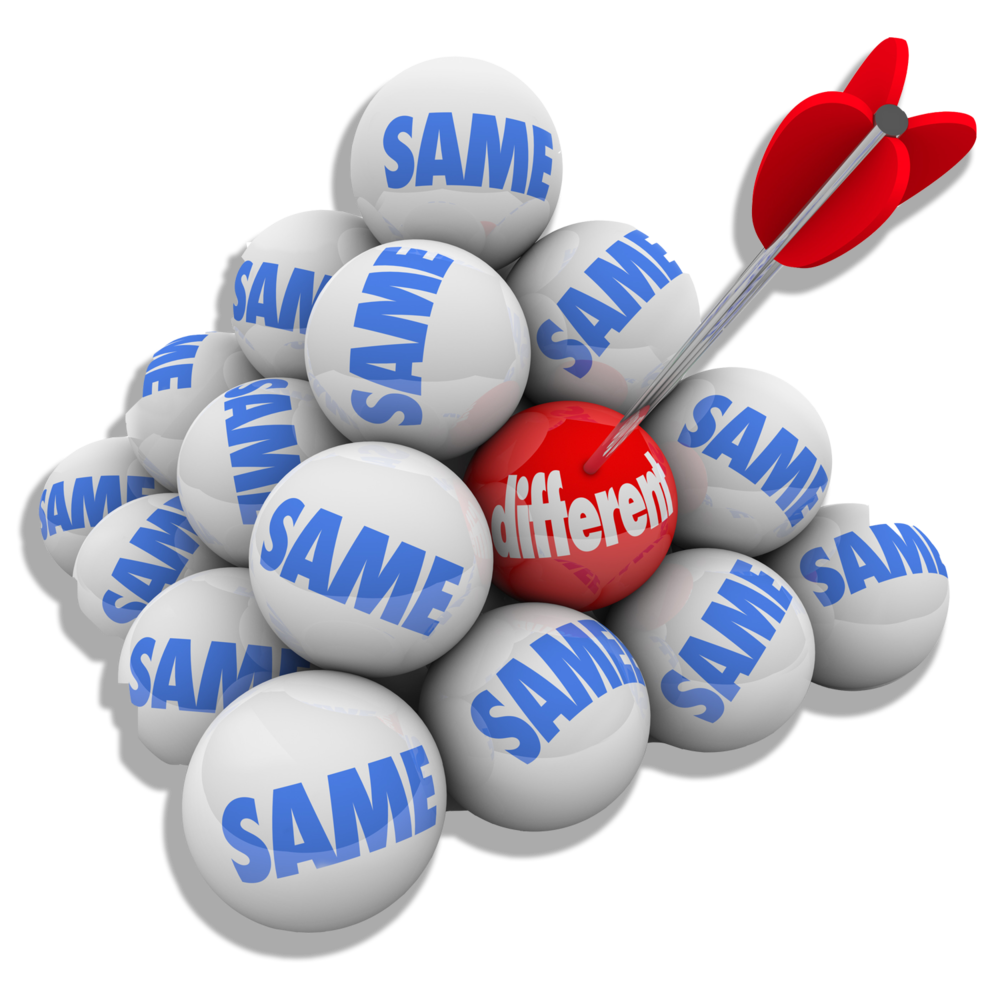 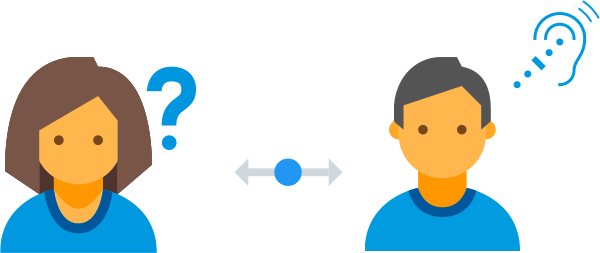 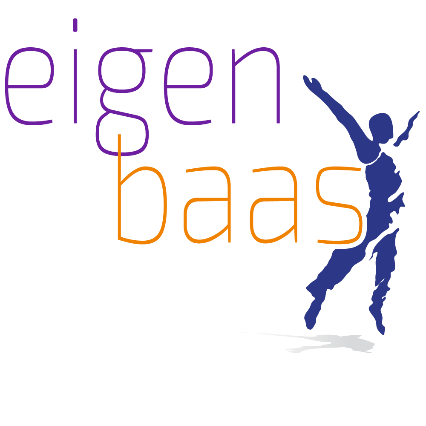 H6. Het verkoopproces
OPDRACHT - Verkoopstrategie
Beschrijf welke verkoopstrategie jullie hebben gekozen voor jullie bedrijf. Gebruik hoofdstuk 6 ‘Het verkoopproces’ uit Qredits voor het maken van de juiste keuzes en methodes.
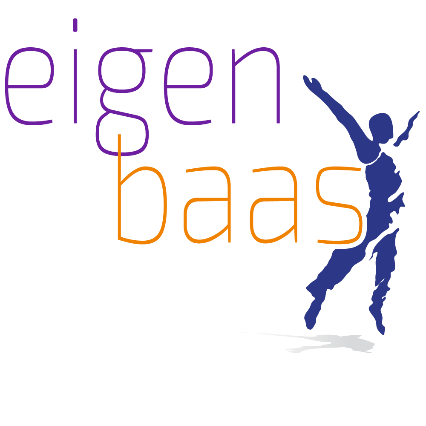 H6. Het verkoopproces
OPDRACHT - Van prospect naar verkoop
Stel een offerte samen voor een ‘hot prospect’. Vaste onderdelen hierin zijn:
Naam en adres onderneming
Naam en adres klant
Datum
Omschrijving product/dienst
Prijs product/dienst
Geldigheidsduur offerte
Algemene voorwaarden
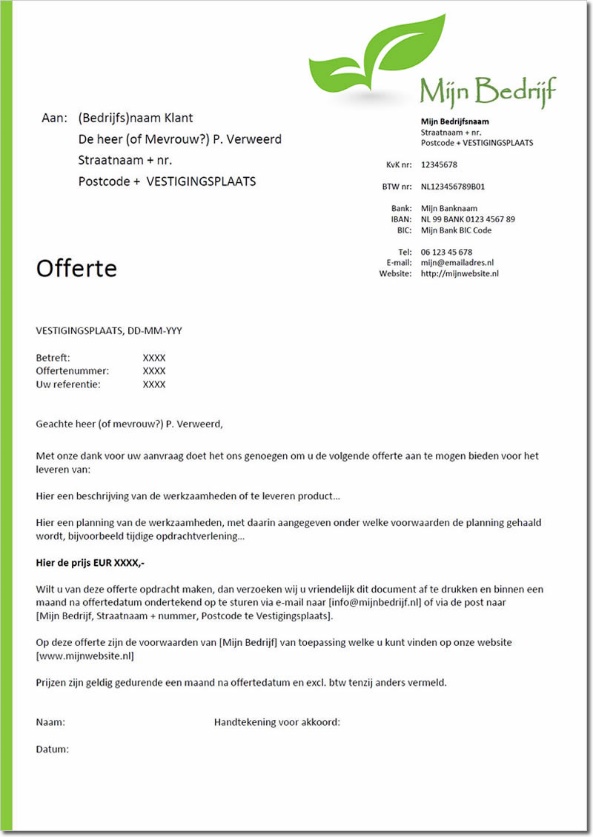 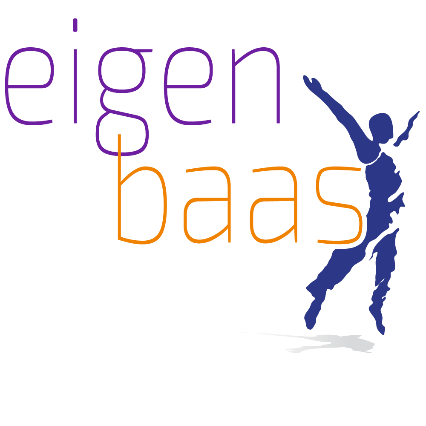 H6. Het verkoopproces
Prototype / Try-out vóór 24 januari!
Prototype of try-out is voor en met je hot prospects!
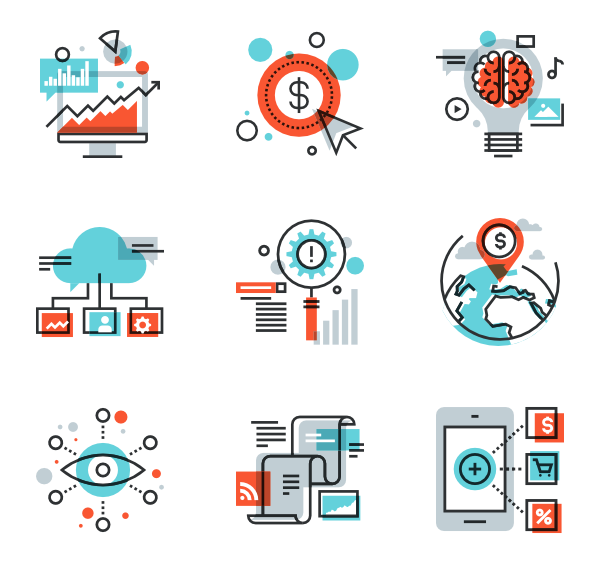 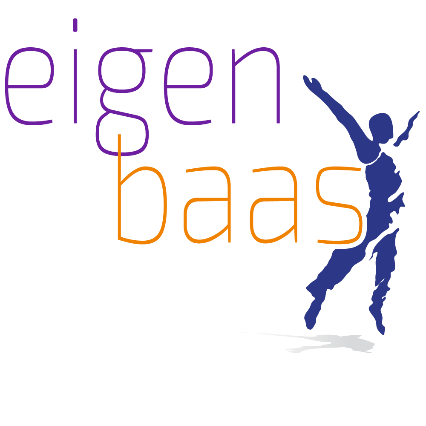 H6. Het verkoopproces
After Sales
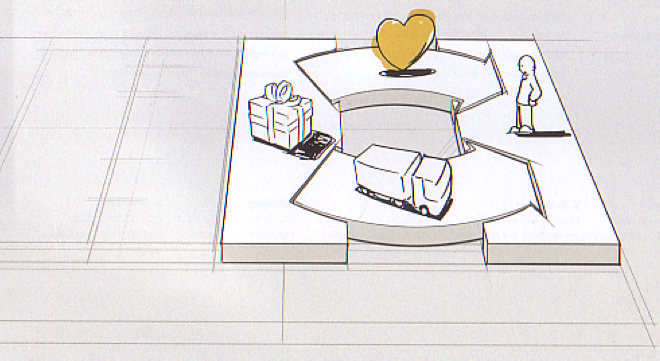 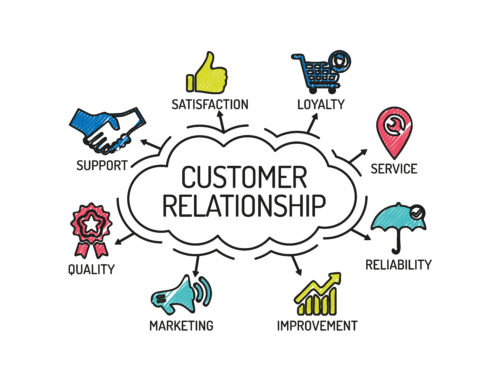 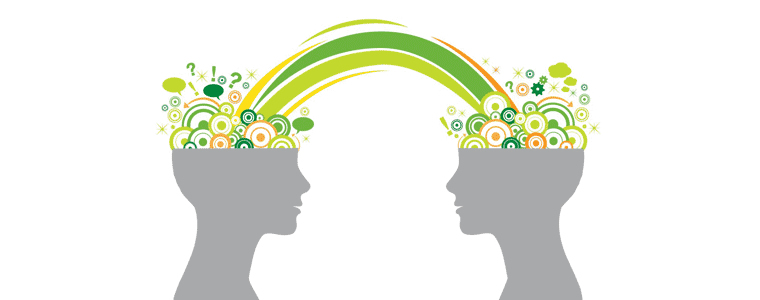 Koester je klant
Customer Relationship
Co-creatie
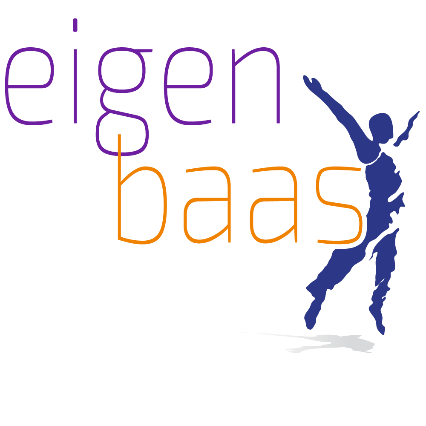 H7. Inkoopmarkt
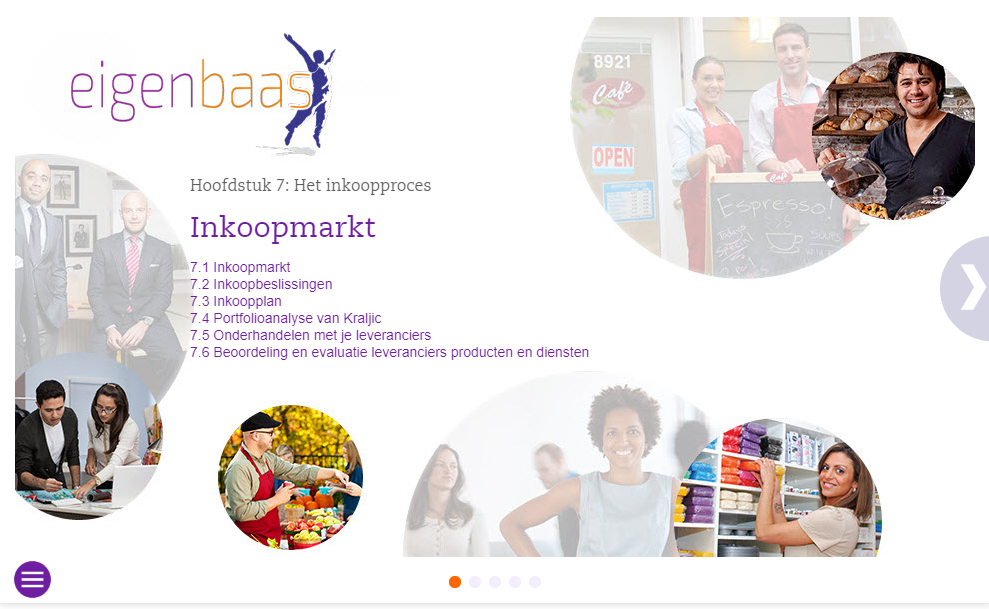 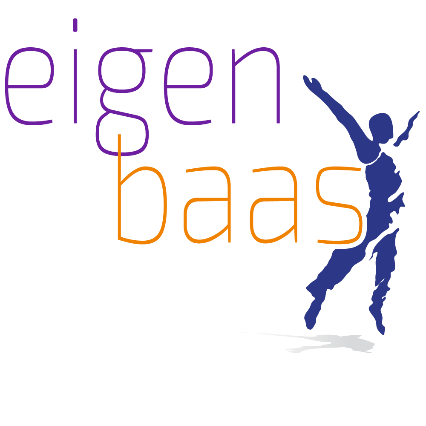 H7. Inkoopmarkt
8 Stappen

Vaststellen van de inkoopbehoefte
Mogelijke leveranciers onderzoeken
Offertes aanvragen
Offertes vergelijken
Onderhandelen over prijs
Definitieve keuze leveranciers
Bewaken van contacten en evalueren
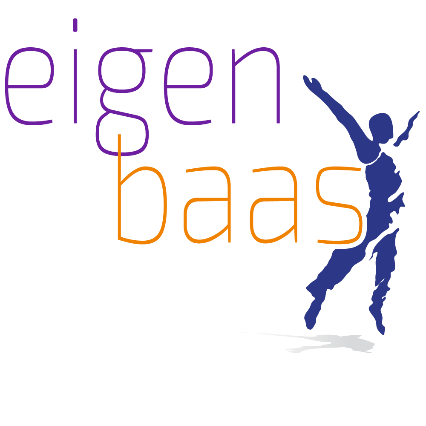 H7. Inkoopmarkt
Portfolioanalyse
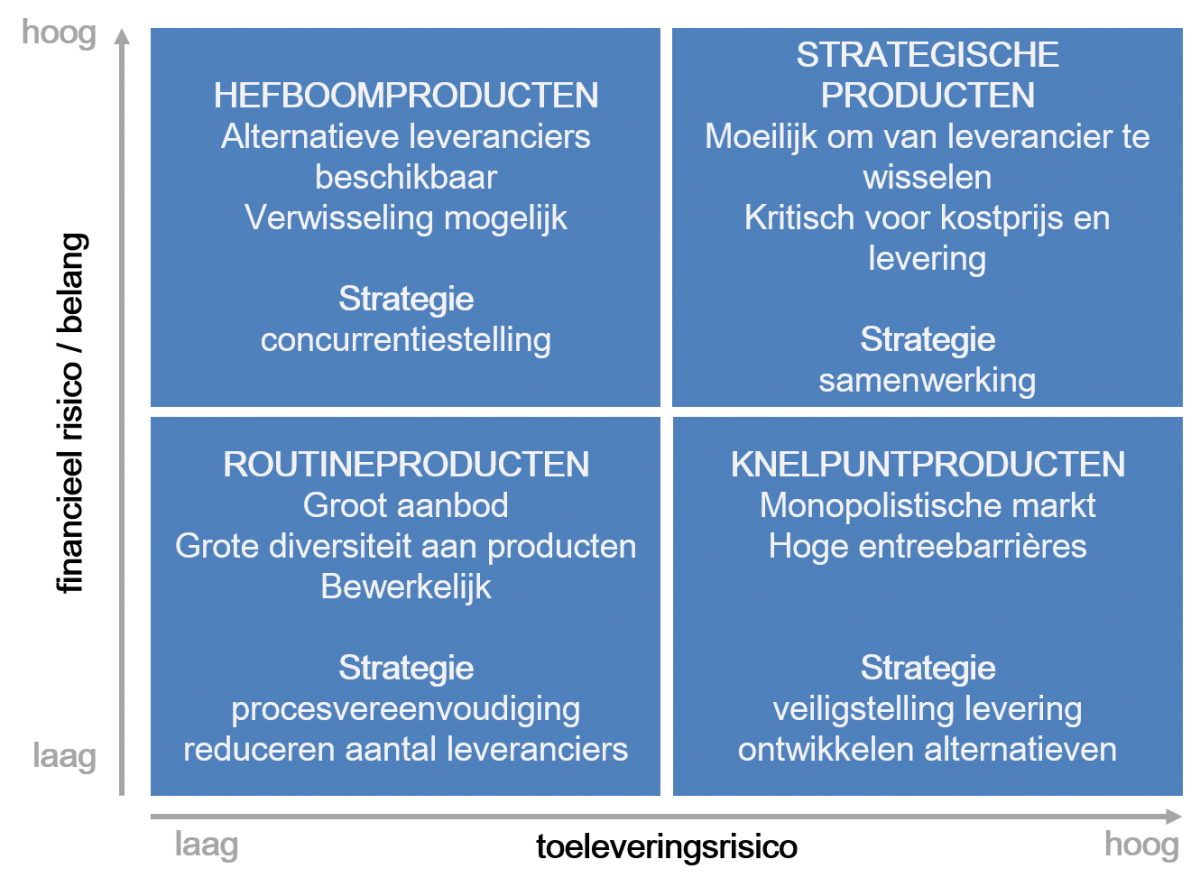 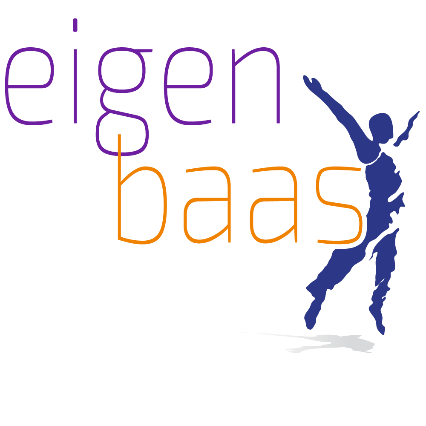 H7. Inkoopmarkt
OPDRACHT – Leveranciers vergelijken
Vergelijk 3 verschillende leveranciers met elkaar. Gebruik hiervoor het format op Wikiwijs.

Schets van minimaal 4 partners hun profiel en licht toe waarom er een win-win situatie ontstaat uit jullie samenwerking.
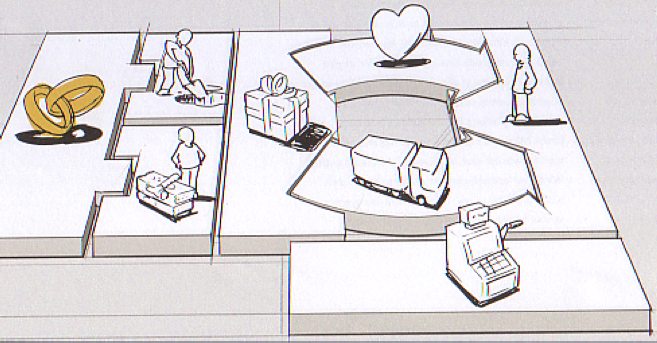